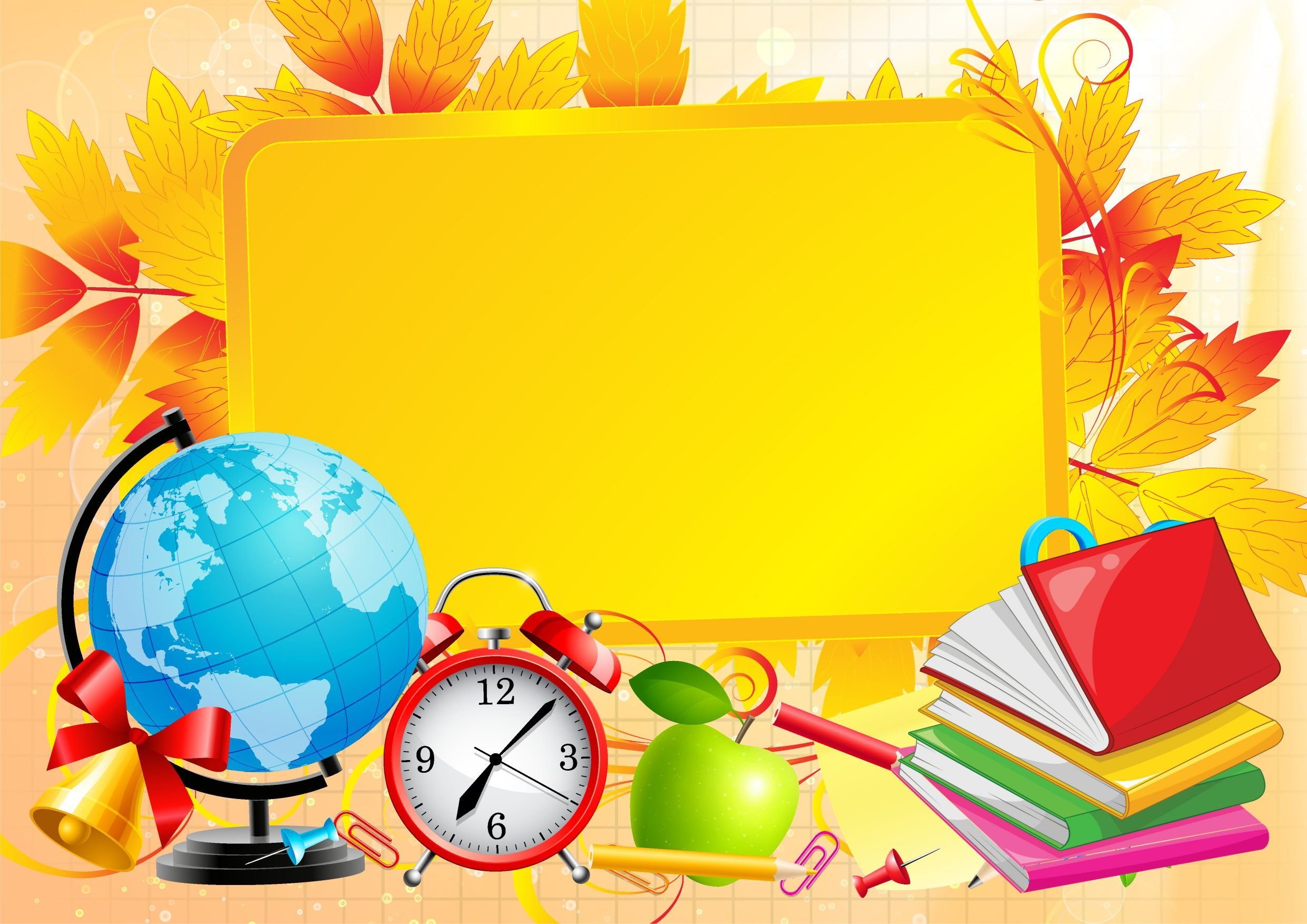 Matematika
2-sinf
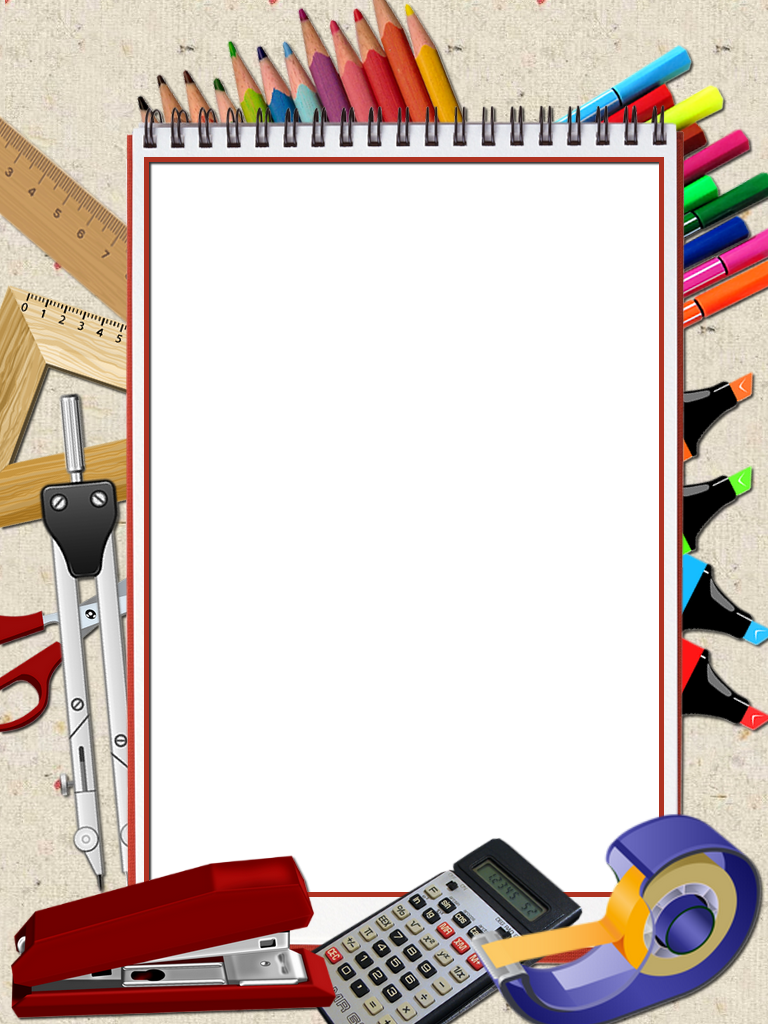 1-SINFDA O‘TILGANLARNI TAKRORLASH

Mavzu: 
Yuz ichida qo‘shish va ayirish
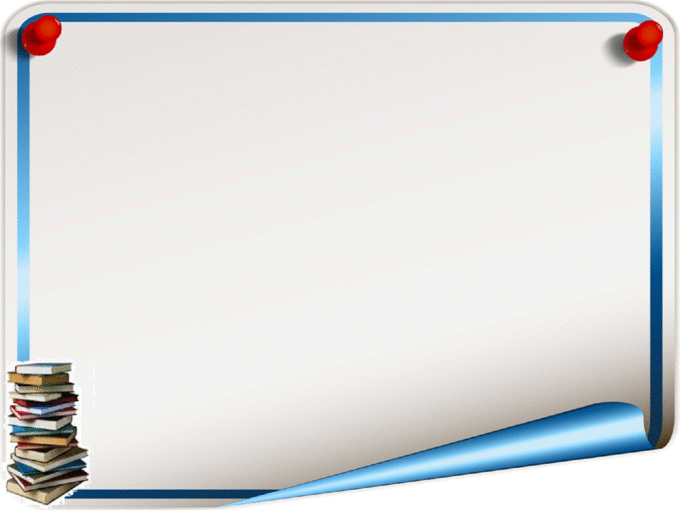 Savollarga javob bering:
1) 1 dan 10 gacha 1 talab sanang:
1,  2,  3,  4,  5,  6,  7,  8,  9,  10.
2) 10 dan 50 gacha 5 talab sanang:
10,  15,  20,  25,  30,  35,  40,  45,  50.
3) 10 dan 100 gacha 10 talab sanang:
10,  20,  30,  40,  50,  60,  70,  80,  90, 100
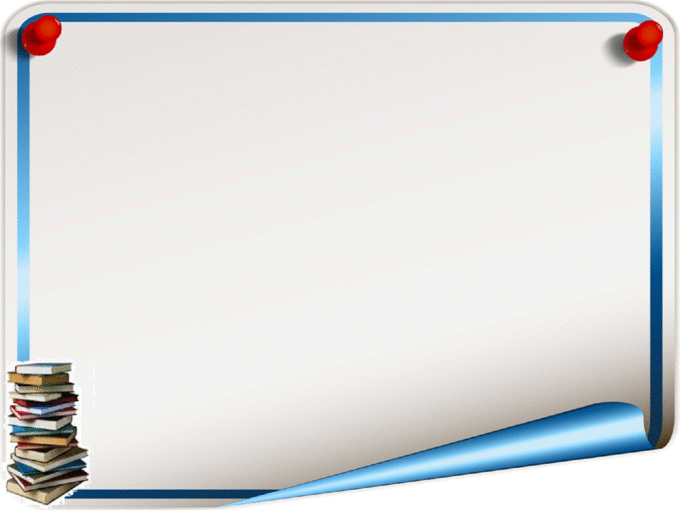 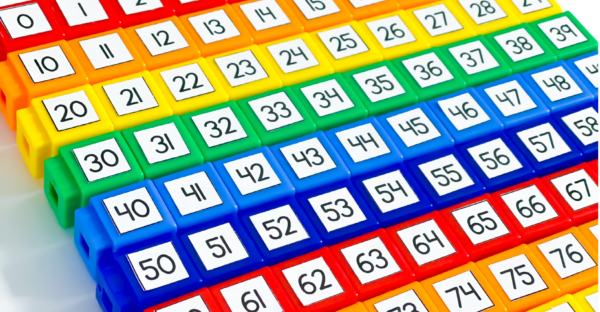 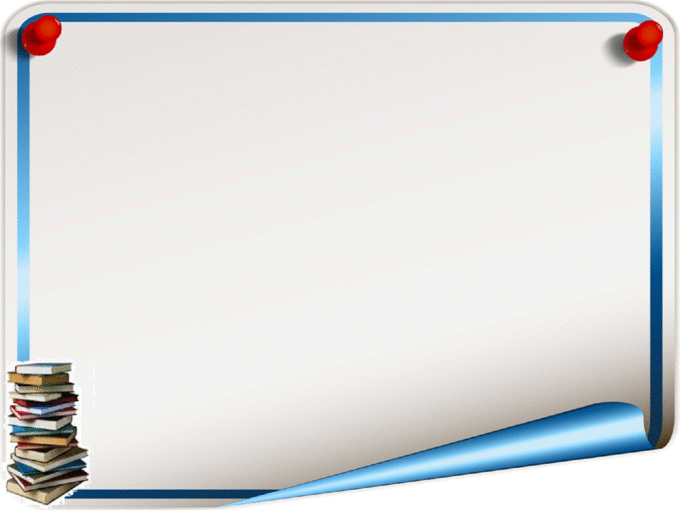 1-misol
Hisoblashni tushuntiramiz:
30 + 20 = 50
30 + 20 = ?
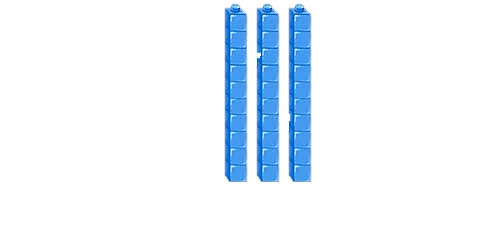 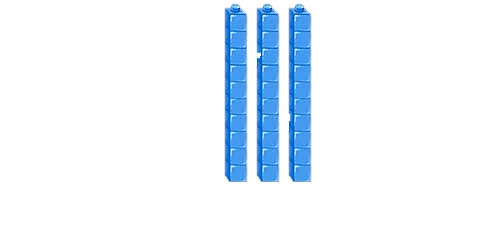 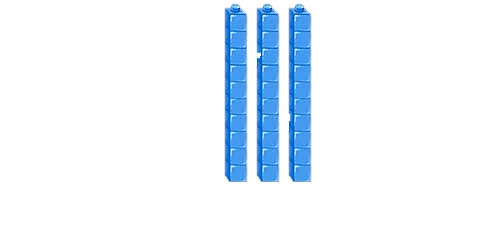 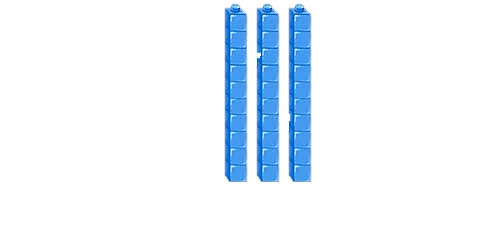 +
=
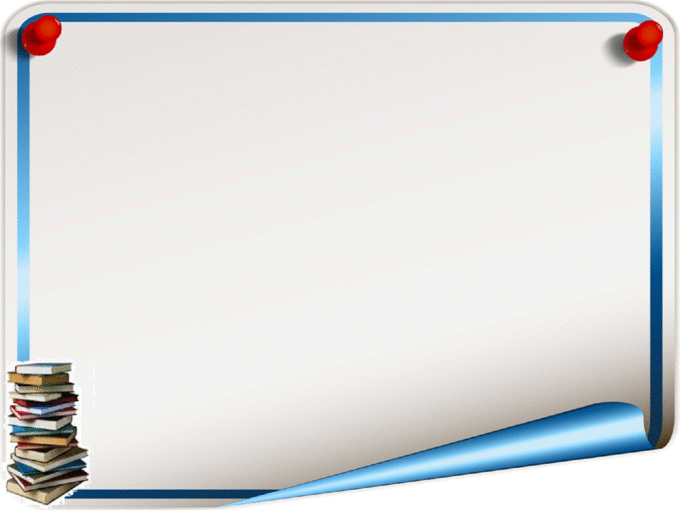 1-misol
50 - 20 = ?
50 - 20 = 30
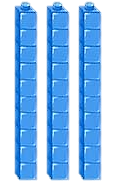 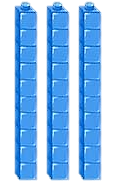 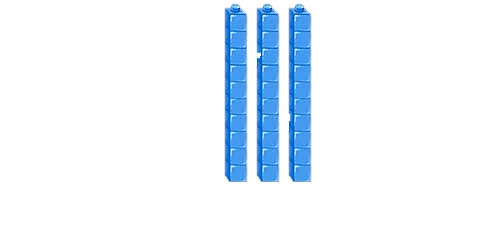 =
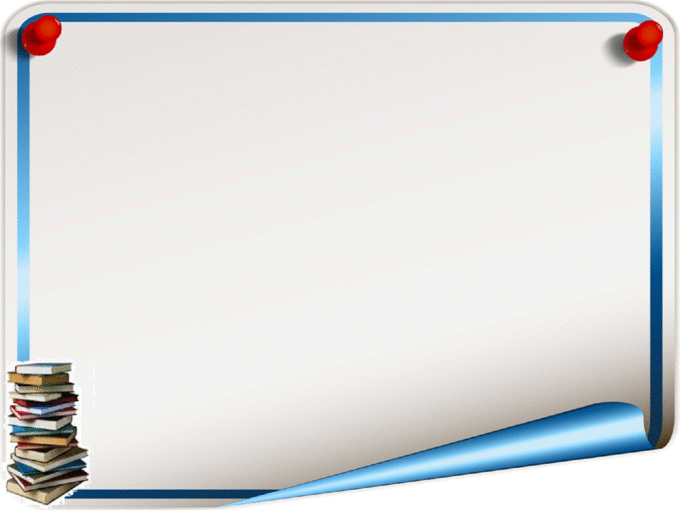 1-misol
50 - 30 = ?
50 - 30 = 20
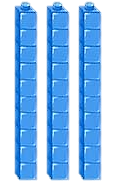 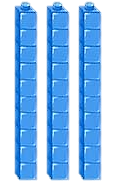 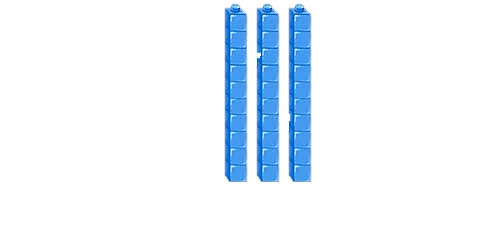 =
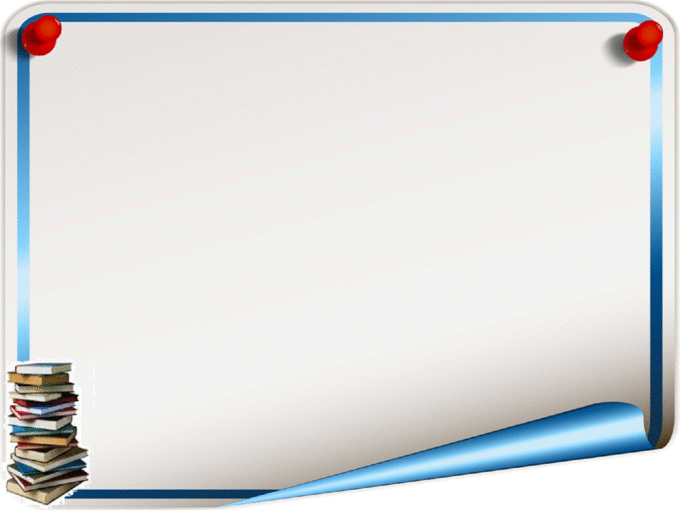 2-misol
Bo‘laklab  hisoblaymiz:
90 - 40 - 10 =
30 + 40 + 20 =
40
90
50
70
90
40
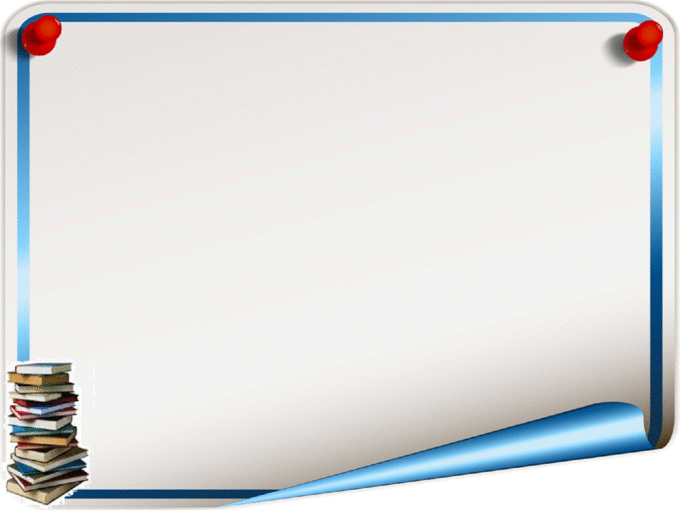 3-masala
Nechta o‘yinchoq qoldi?
40 + 30 – 50 = 70 – 50 = 20 (ta)
Yechish:
Javob: 20 ta o‘yinchoq qoldi.
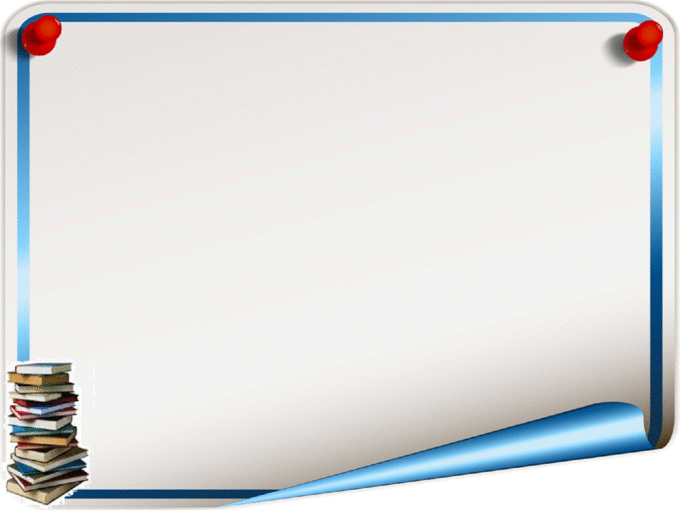 4-masala
Juft va toq sonlar
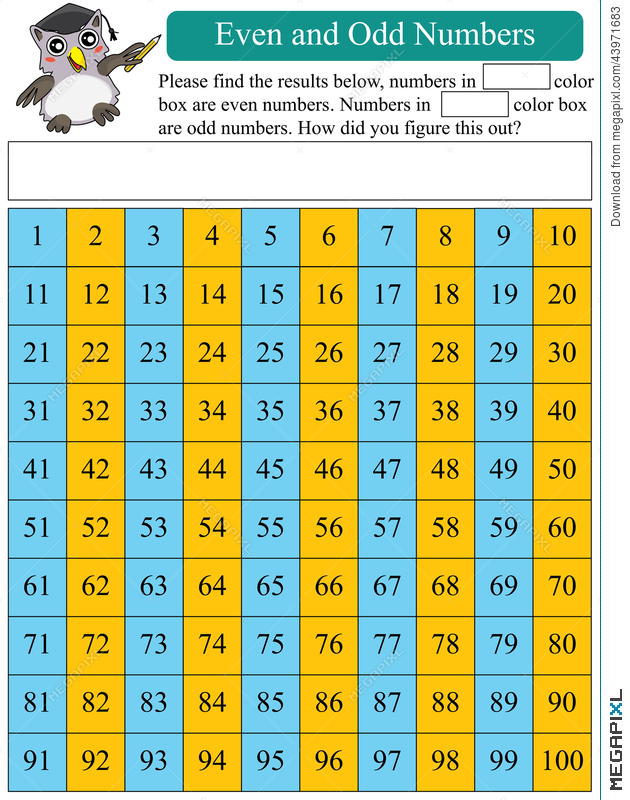 “Juft va toq sonlar” jadvali
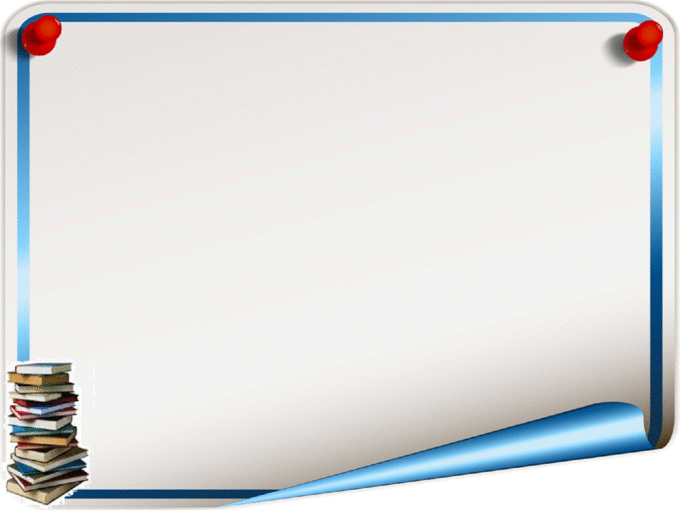 4-masala
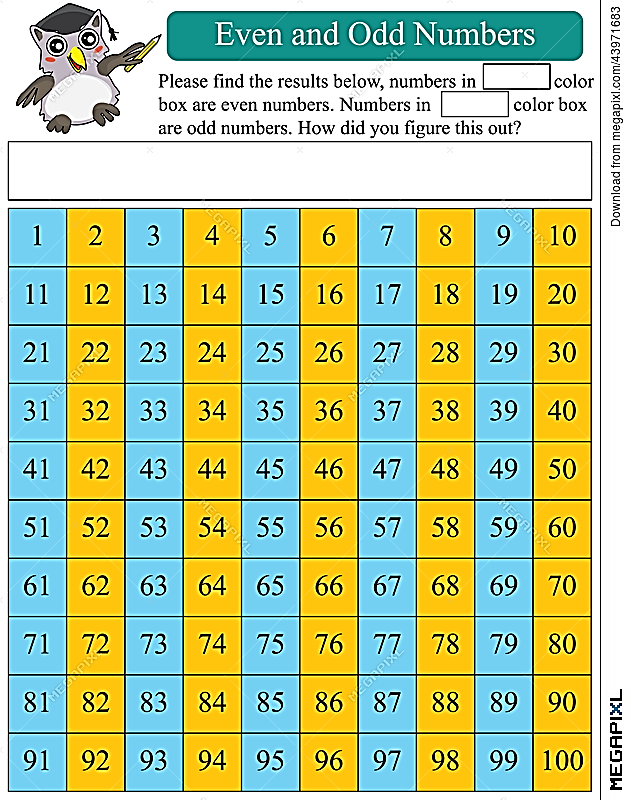 1 dan 30 gacha bo‘lgan sonlar ichida
 15 ta toq son bor.
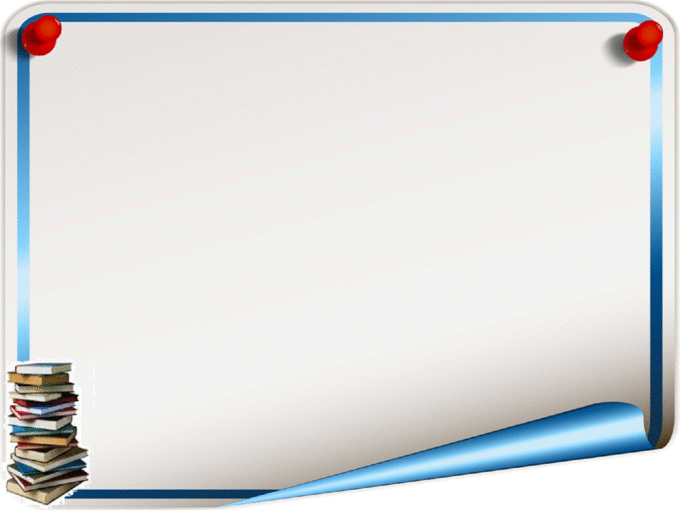 5-misol
Bo‘sh kataklarga mos sonlarni yozamiz:
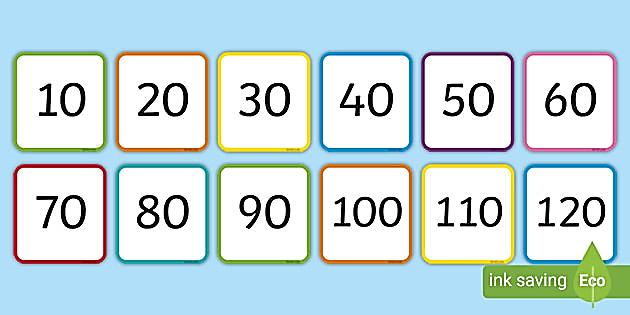 =
+
80
20 + 60 = 80
30 + 50 = 80
60 + 20 = 80
50 + 30 = 80
40 + 40 = 80
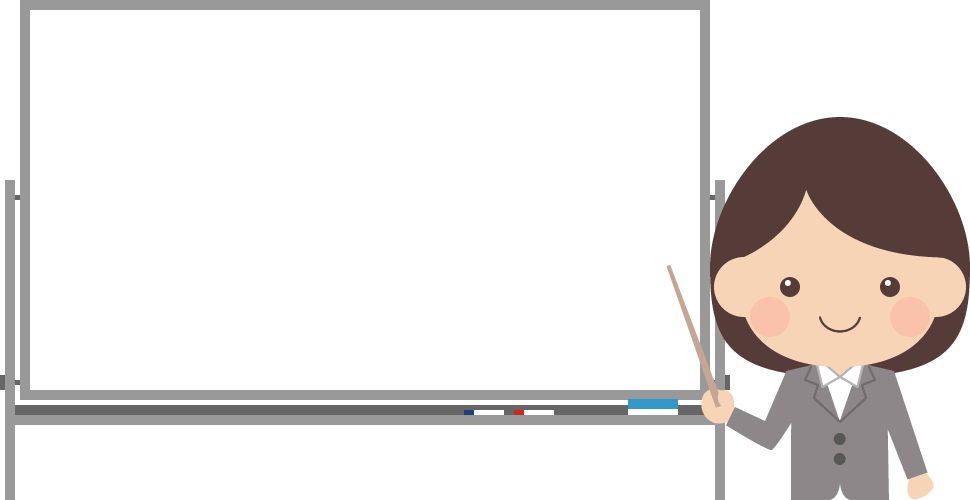 Mustaqil topshiriq:
7-bet, 
6-misol.
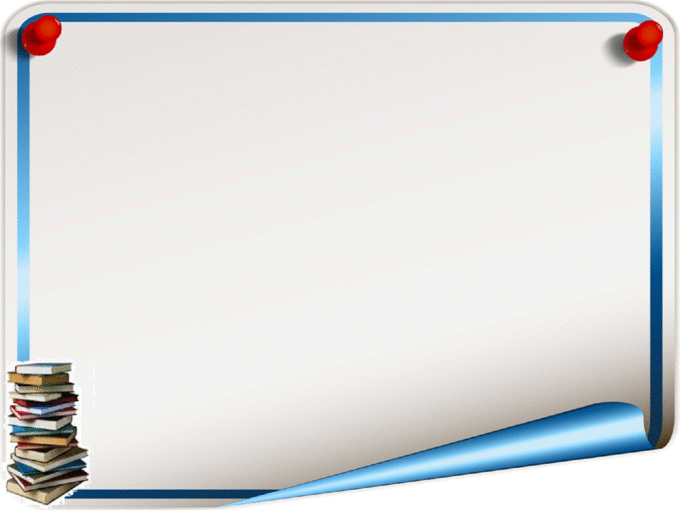 6-misol
Hisoblaymiz:
50 + 50 =
40 + 20 =
30
20 + 10 =
20 - 10 =
40 - 40 =
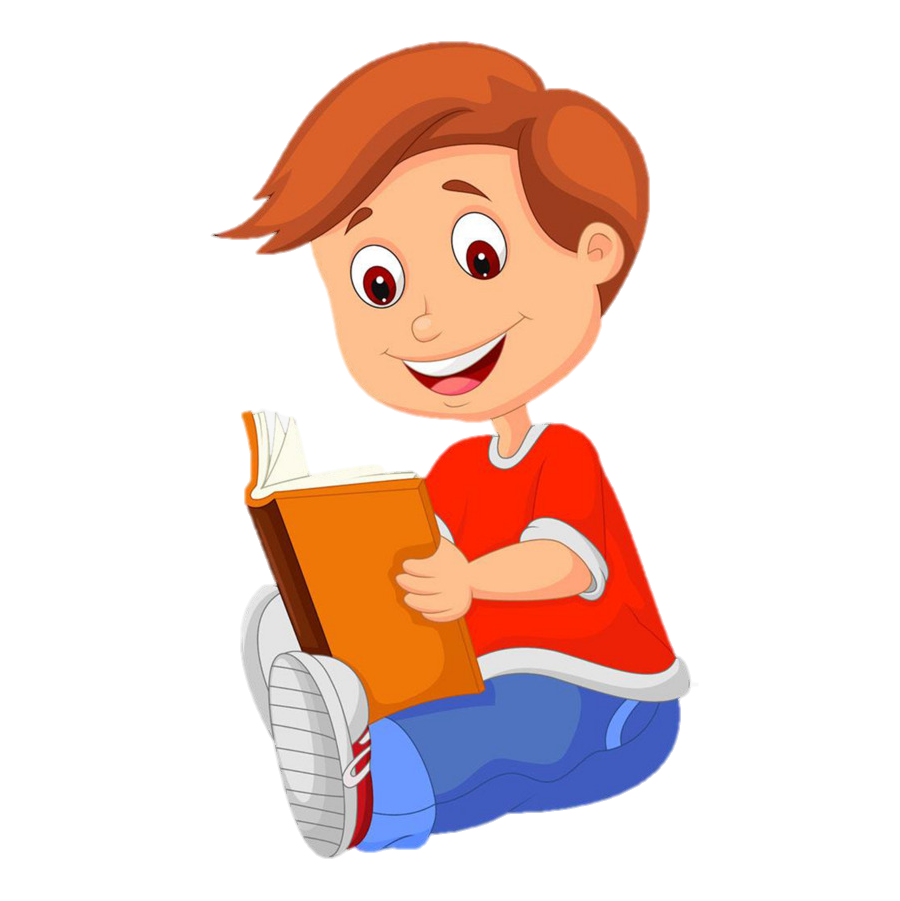 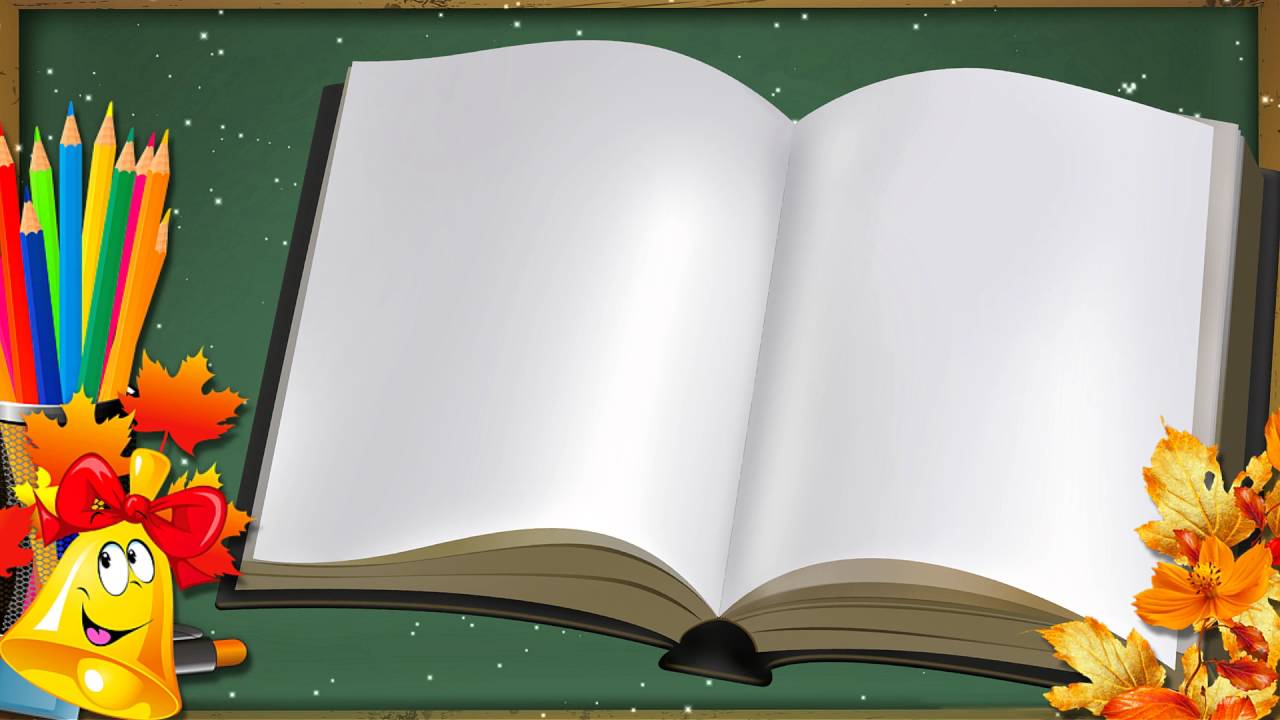 E’tiboringiz uchun
 rahmat!